نوشتن و انتشار مقاله های مجله
راه های کاستن استرس و افزودن موفقییت
باربارا گستل   MD; MPH
تگزاس A&M پروفسور دانشگاه
AUTHORAID =(کمک موئلف) پروژه
INASP همکار
 گروه پزشکی سریلانکا
 14 مارس 2013
08/02/2014
1
خوش آمدید
AUTHORAID (کمک موئلف)
برنامه
پیشنهاد برای افزودن موفقییت و کاستن استرس هنگام نوشتن و انتشار مقاله های مجله / نسخه 20
کوتاه شده از ورک شاپ آوتور اید/
بحث آزاد/ میتوانید پرسش هایتان را شفاهی یا نوشته شده بپرسید  -
قابل دسترسی بودن بعد از پایان جلسه -
جزوه  موجود است -
08/02/2014
2
1 .برای مفهوم رسانی بنویسید نه برای تحت تاثیر قرار دادن
- خواندگان شما بایست احساس کنند که مطلب واضح، مهم، و جالب است 
آنها لازم نیست احساس کنند که شما واژه های زیادی میدانید و موضوع
اصلی گیج کننده است
نوشته خوب  عمدتا  "نوشته نامرئی" است   -
به یاد داشته باشید: بسیاری از خوانندگان نسبتا کمی انگلیسی می دانند  -
و بسیاری از آنها سرشان شلوغ است
08/02/2014
3
2 .از همان آغاز طراحی کردن پروژه تان انتشار را مد
     نظر داشته باشید
ـ آیا پژوهش با دقت طراحی شده؟
ـ آنالیز آماری را، اگر آنالیزی در میان است، برنامه ریزی کرده اید؟
ـ آیا شما همه اطلاعات لازمه برای نوشتن یک ورقه قابل نشر را دارید؟
08/02/2014
4
3. ارزش های اخلاقی را بدانید
ـ صحت
ـ دقت
ـ اصالت
ـ اعتبار
ـ ارزش اخلاقی در درمان  اتسان ها و جاتوران
ـ آشکاری اختلاف در منافع
08/02/2014
5
4. ازامکانات  کتابخانه کمال استفاده را کتید
ـ مهم از جهت داتش زمینه ای
ـ مهم از جهت محتوا متن
ـ مقاله های آزاداته در دسترس وسایر مقالات را بگنجانید
ـ کتابدار ها ، یکی از امکانات
08/02/2014
6
5. تصمیمات کلیدی را در ابتدا و زودتر بگیرید
ـ لیست موئلف ها
ـ مجله
ـ و غیره
08/02/2014
7
6. از دستور عملهای موجود برای موئلف در مجله
     مورد  نظر پیروی کنید
- تعجب انگیز است که این پند معمولا نادیده گرفته می شود
- بی اندازه مهم
-اکثر مجله ها دستور عمل هایشان را در وب سایت هایشان میگذارند
08/02/2014
8
7. از مدل های خوب استفاده کنید
- نوشته های علمی خوب: عمدتاً محصول تقلید
- از مقاله های موجود در مجله مورد نظر به عنوان مدل استفاده کنید
- چیز های قابل توجه: ( اگر در دستور عمل درج نشده باشد): درازا،    تعداد جدول ها و شکل ها، طرز استفاده از سر تیترها، مرجع، فرمت
(قالب شکل)، سطح تکنیکی،استیل( سبک نگارش)، و غیره
08/02/2014
9
8. اطلاعات را با دقت سازماندهی کنید
- رابرت  آ. دی: " آماده کردن مطلب علمی کمتر به مهارتهای ادبی ربط  دارد تا به سازماندهی."
- زمانی که صرف سازماندهی میشود بعدها سود زمانی بیشتری می رساند
-  سازماندهی معمول یک مطلب علمی: ( مقدمه، متدیک، نتایج، و بحث) 
م م ن م
- یک ساختار رایج برای گزارش موارد: مقدمه، توضیح مورد، بحث
08/02/2014
10
9. برای فرم دادن به مطلب تان از پستر و ارائه شفاهی
     استفاده کنید
-  به تعریف اصل مطلب کمک می کند
- شما را تشویق به تجزیه و ترکیب کارتان می کند
- به سارماندهی مفاد کمک می کند
- ایجاد فرصتی برای دریافت نظرات
08/02/2014
11
10. برای نوشتن زمان کنار بگذارید
- برای نوشتن وقت کنار بگذارید
- سعی کنید وقت معین تکراری در برنامه داشته باشید
- زمان هایی را انتخاب کنید که سر حال تر هستید
08/02/2014
12
11. شنوندگان خود را در نظر گیرید
- چندی از خوانندگان شما:
* پژوهشگران
   *پزشکان ( پزشکان عمومی، متخصصین، زیرمتخصصین)
* سایر  اعضای گروه درمانی
* سایرین: تصمیم گیرندگان، چندی از عموم ، و غیره
- مطلب را تا سطح دانش خواننده پائین آورید
- مطلب را تا سطح علاقه خواننده پائین آورید
08/02/2014
13
12.از جائی که برایتان آسان تر است شروع کنید
هنگام نوشتن یک مطلب،  شروع از کدام قسمت برای شما آسان تر می آید؟
- مقدمه؟     
- مواد و روش ها؟
- نمایش نتایج؟
- بحث؟- چیزی دیگر؟
08/02/2014
14
13. درست بودن انگلیسی وخوانایی را چک کنید
-  دستور زبان، نقطه گذاری و موارد استفاده را چک کنید.-  اطمینان حاصل کنید که کلمات اختصاری تعریف شده اند.-  به موارد که اغلب برای کاربران غیر بومی زبان انگلیسی دشوار هستند توجه کنید:* استفاده از حروف اضافه* زمان فعل* استفاده از کلماتی مانند :the 
*  سایر
08/02/2014
15
چک کردن  انگلیسی و خوانایی (ادامه)
• تا جای ممکن،
- از کلمات  ساده، و معمول استفاده کنید
attempt→try 
fundamental→basic
- کلمات بی  تاثیر را حذف کنید
red in color→red 
totally destroyed→destroyed
at this point in time→now
 in the event that→if
- عبارات پر کلمه را کوتاه کنید
- از فعل ،نه اسم ساخته شده از آن، استفاده کنید
• produce relief of→ relieve 
provide an explanation→explain
08/02/2014
16
14.مطئن شوید که متن با جدول ها/ شکل ها  همپوشانی بیش از حد نداشته باشد.
• یک مشکل معمول:   در متن اطلاعات زیادی که در جدول ها وشکل ها هم آمده  تکرار می شود.• به طور کلی، متن باید تنها پیام ( های) اصلی و مهم ترین  محتوا از هر جدول و شکل را ارائه دهد.• (به یاد داشته باشید که از هر جدول و شکلی  در متن زکر کنید)
08/02/2014
17
15.دریافت نظرات از دیگران قبل از ارسال مقاله خود.
• "مرور همکار پیش از ارسال: "•  به دست آوردن بازخورد از این دسته افراد می تواند مفید باشد :
- متخصصی دیگر درمحدوده تحقیقاتی خود شما- کسی در محدوده عمومی  خود شما- کسی خارج از رشته شما
08/02/2014
18
16.تجدید نظر، اصلاح، تجدید نظر.
در تجدید نظر، از بازخورد دیگران خوب استفاده کنید.• همچنین، مقاله را برای مدتی کنار بگزارید ، که آن را دوباره با چشم های تازه ببینید.• داستان: سردبیر مجله تحقیق بالینی Journal of Clinical Investigation
08/02/2014
19
17.درک کنید که مجلات چگونه کار می کنند،     وبر آن پایه با آنها  ارتباط برقرار کنید.
• غربالگری اولیه• مرور همکاران 
• تصمیم ویرایشگر• تجدید نظر و اصلاح• Copyediting ویرایش نسخه کپی• مرور شواهد• سایر
08/02/2014
20
18. به همکاران وسردبیران به عنوان متحدان خود را نگاه کنید.
• نظر همکاران- نه تنها یک منبع مشاوره به سردبیران- همچنین یک منبع راهنمای برای نویسندگان• سر دبیران- هدف  آنها وشما: انتشار مقاله ای عالی- با یکدیگر همکاری کنید تا بر موانع پیروز شوید
08/02/2014
21
19. کمک گرفتن از یک مربی یا " سردبیران نویسنده “
 را در نظر گیرید
• برخی از منابع از مشاوره- اساتید فعلی یا سابق خود- همکاران ارشد- داوطلبان مشاوره AuthorAID- سایر• "سردبیران نویسنده،" سردبیران که نقش آنان کمک بهنویسندگان در بهبود ادن مطالبشان  قبل از ارسال  است- در شرکت های ویرایش- به صورت  نویسندگان آزاد- در برخی از موسسات
08/02/2014
22
20. از منابع  آنلاین  به خوبی بهره ور شوید
برخی از منابع
(AuthorAID (www.authoraid.info
• پروژه به طور عمده برای کمک به نویسندگان  در کشورها ی در حال توسعهکه کار خود را  نوشته و منتشر کنند• مجهز به- کتابخانه منابع- لیست بحث در ایمیل- وبلاگ- و• ارائه فرصت برای به دست آوردن مربیان• از INASP. (شبکه بین المللیدسترسی به انتشارات علمی)
08/02/2014
23
(ادامه)
برخی از منابع
دانشمند بودن : راهنمای  برای رفتار مسئولانه در پژوهش
www.nap.edu / catalog.php 
12192 = record_id?                                                                                   • کتابی در مورد اصول اخلاقی درتحقیقات و انتشارات• از  آکادمی ملی ایالات متحده• آنلاین در دسترس قرار دارد• به طور عمده برای محققان تازه وتازه وارد در نظر گرفته شده است• در وب سایت ویدیو هم هست
08/02/2014
24
(ادامه)
برخی از منابع
دختر دستور زبان
(grammar.quickanddirtytips.com)
دستورالعمل ها  به نویسندگان در علوم بهداشت و درمان
جستجو دردیکشنری 
OneLook
(www.onelook.com)
UsingEnglish.com
(www.usingenglish.com)
طراحی پوستر کنفرانس
08/02/2014
25
پرسش؟
با آرزوی موفقیت های زیاد برای شما!
08/02/2014
26
This work is licensed under a Creative Commons Attribution-ShareAlike 3.0 Unported License.
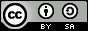 08/02/2014
27
[Speaker Notes: You are free:
to Share — to copy, distribute and transmit the work 
to Remix — to adapt the work 
to make commercial use of the work 
Under the following conditions:
Attribution — You must attribute the work in the manner specified by the author or licensor (but not in any way that suggests that they endorse you or your use of the work). 
Share Alike — If you alter, transform, or build upon this work, you may distribute the resulting work only under the same or similar license to this one.

http://creativecommons.org/licenses/by-sa/3.0/]